ДИДАКТИЧЕСКАЯ ИГРА ДЛЯ ПОНИМАНИЯ ИДЕЙ УСТОЙЧИВОГО РАЗВИТИЯ «ШКОЛА ЮНОГО ЭКОЛОГА»
Балашова Наталья Александровна, воспитатель;
МАОУ СОШ №4 имени П.И. Климука ГОЩ структурное подразделение «Детский сад «Светлячок»»
Цель  игры:формирование у дошкольников экологического мировоззрения.
«школа юного эколога»
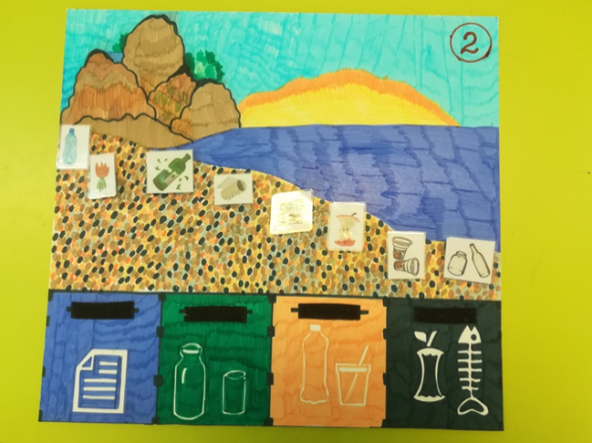 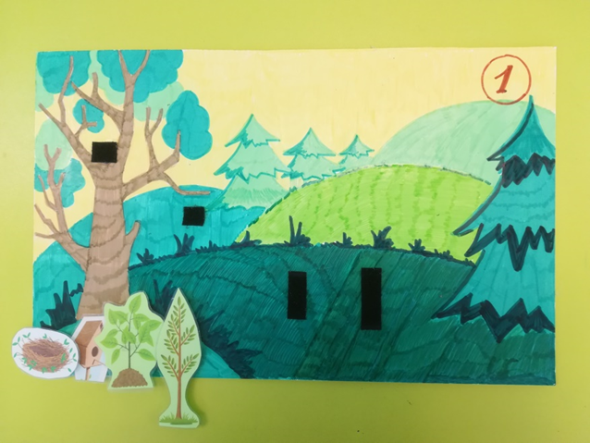 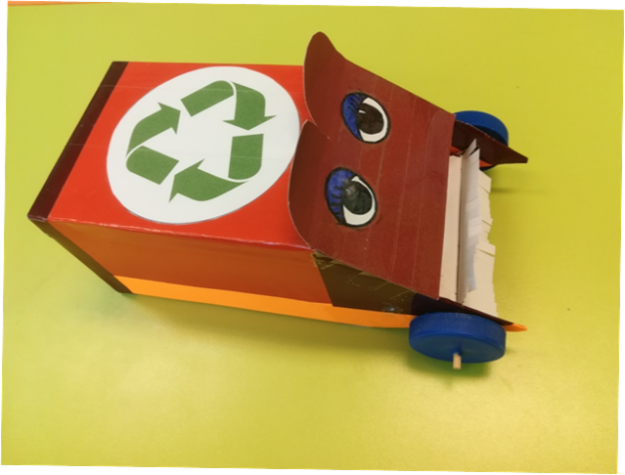 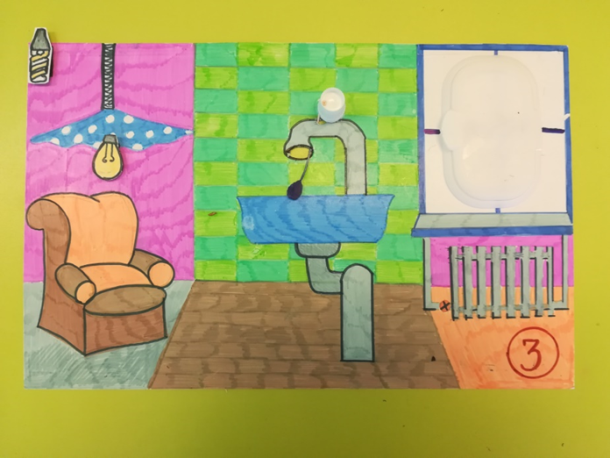 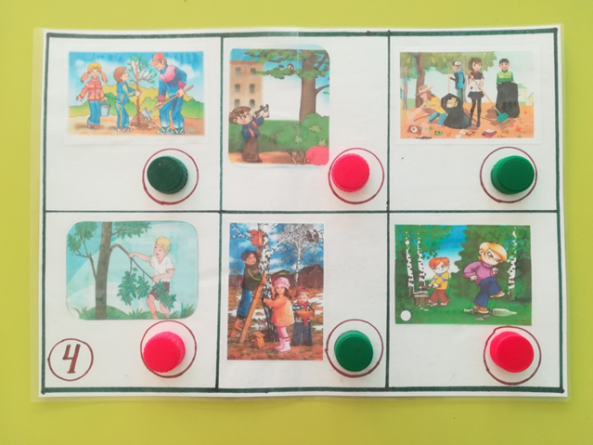 ЗАДАНИЕ 1. Какие добрые и полезные дела можно 	           		сделать в лесу?
ЗАДАНИЕ 2. На берегу моря туристы оставили мусор.	            Наведи порядок, рассортируй его   				правильно по контейнерам.
ЗАДАНИЕ 3. Что нужно сделать в квартире, чтобы  			сэкономить энергию?
ЗАДАНИЕ 4.  Посмотри внимательно на картинки. Обозначь красным сигналом картинку, которая вызывает у тебя чувство тревоги, зеленым сигналом обозначь картинку, которая вызывает чувство радости.
ЗАДАНИЕ 5. На тротуаре прохожие разбросали бумажный мусор, собери его и переработай в целлюлозу. В этом тебе поможет специальная машина - «Экомобиль»
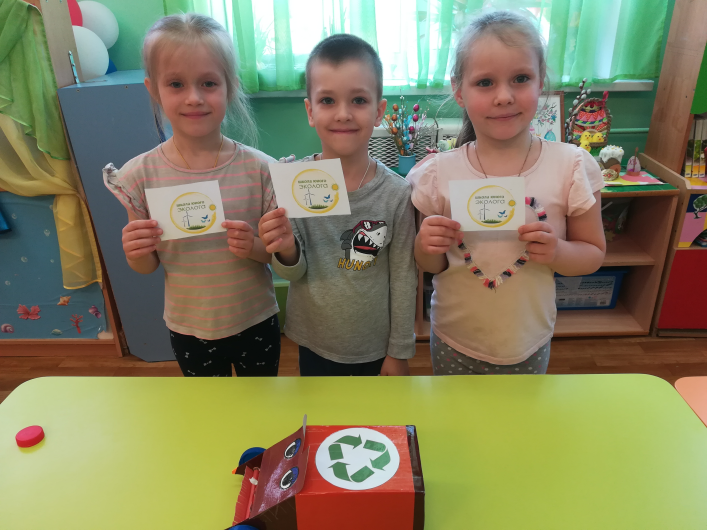 Медаль юного эколога
Спасибо за внимание!